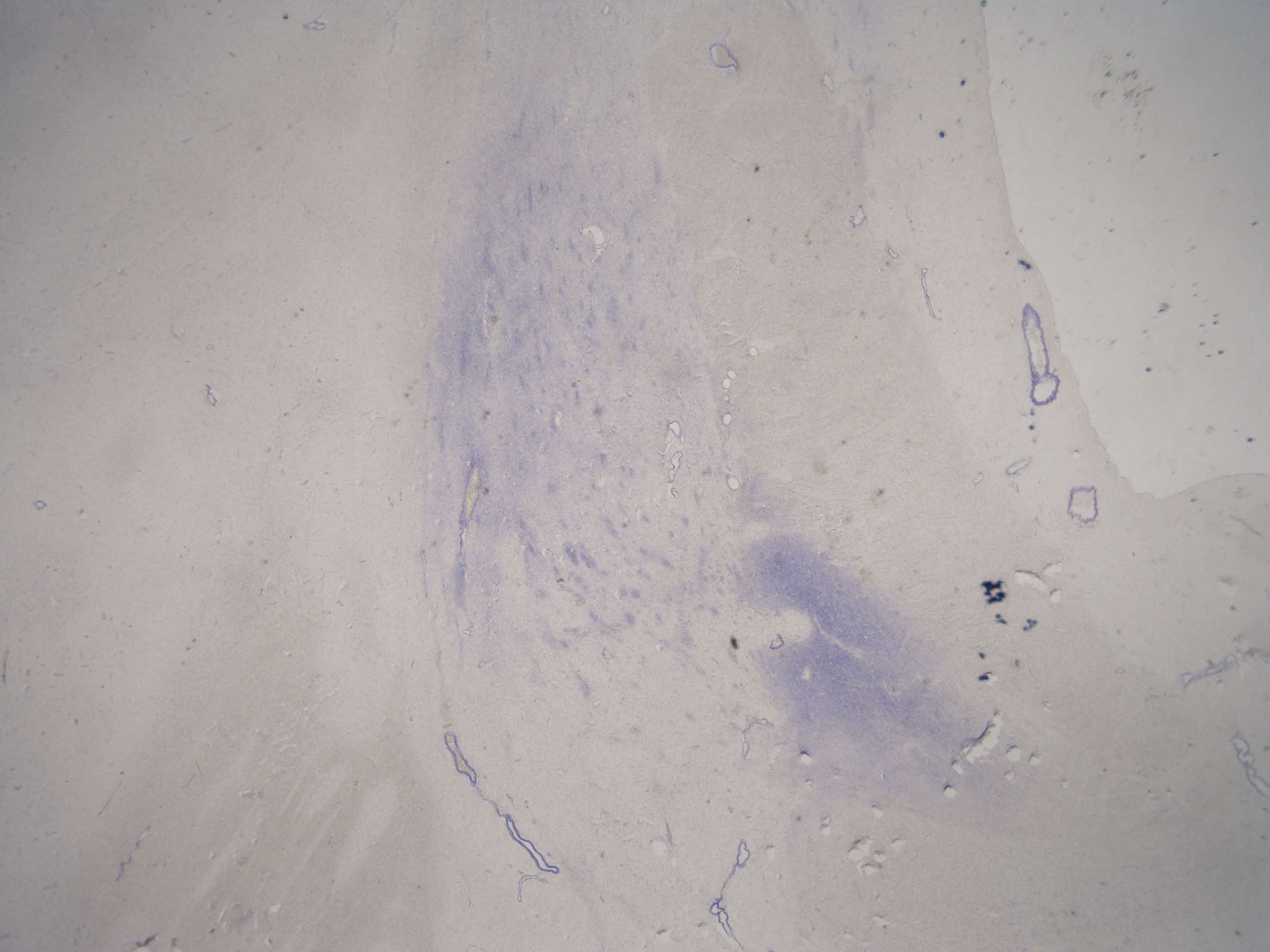 被殻の一部にも少し染まってしまっている．
holzer
淡蒼球
（外節優位）
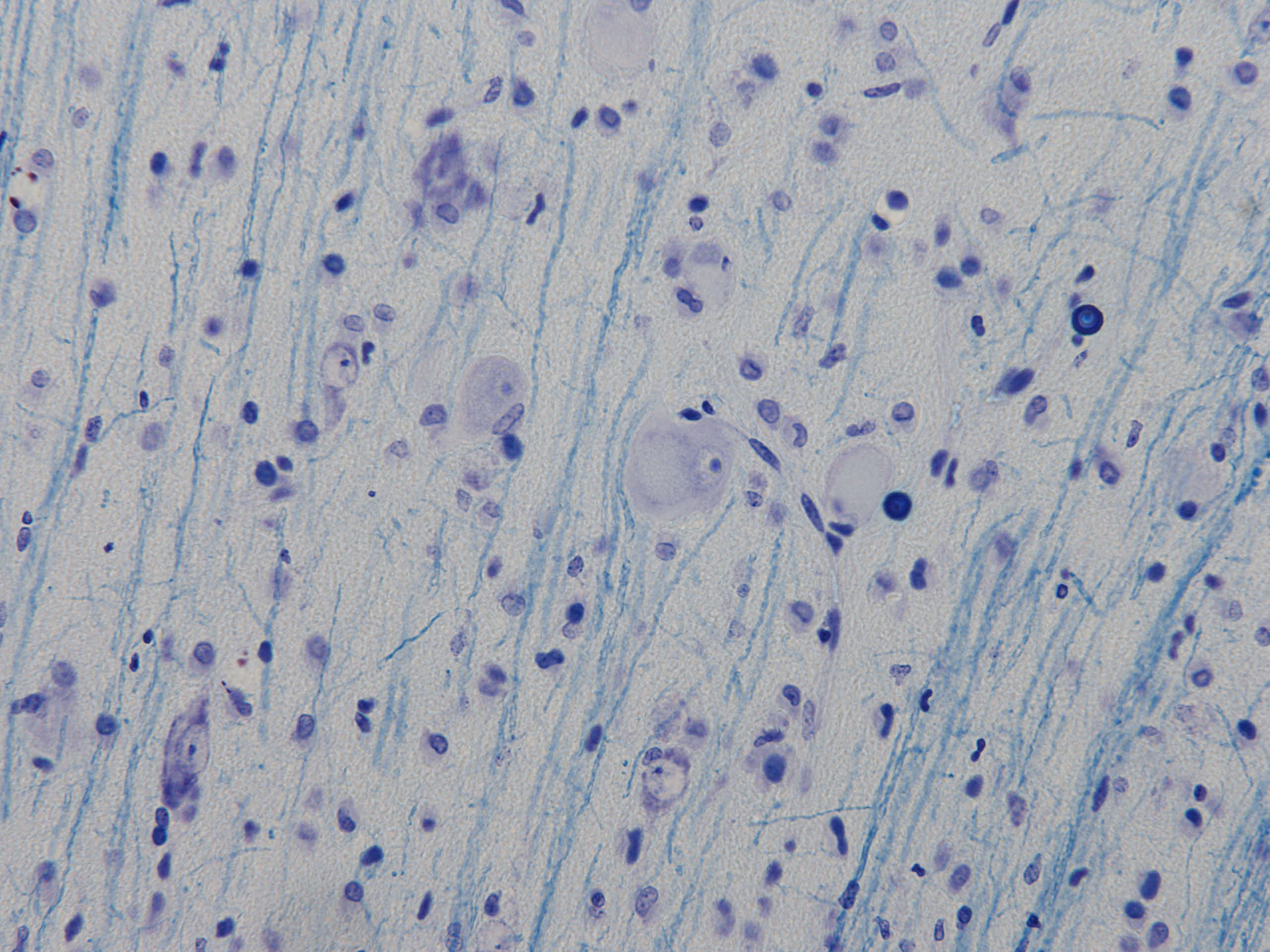 DRPLA (歯状核赤核淡蒼球ルイ体萎縮症)
balloon cell
dysmorphic neuron
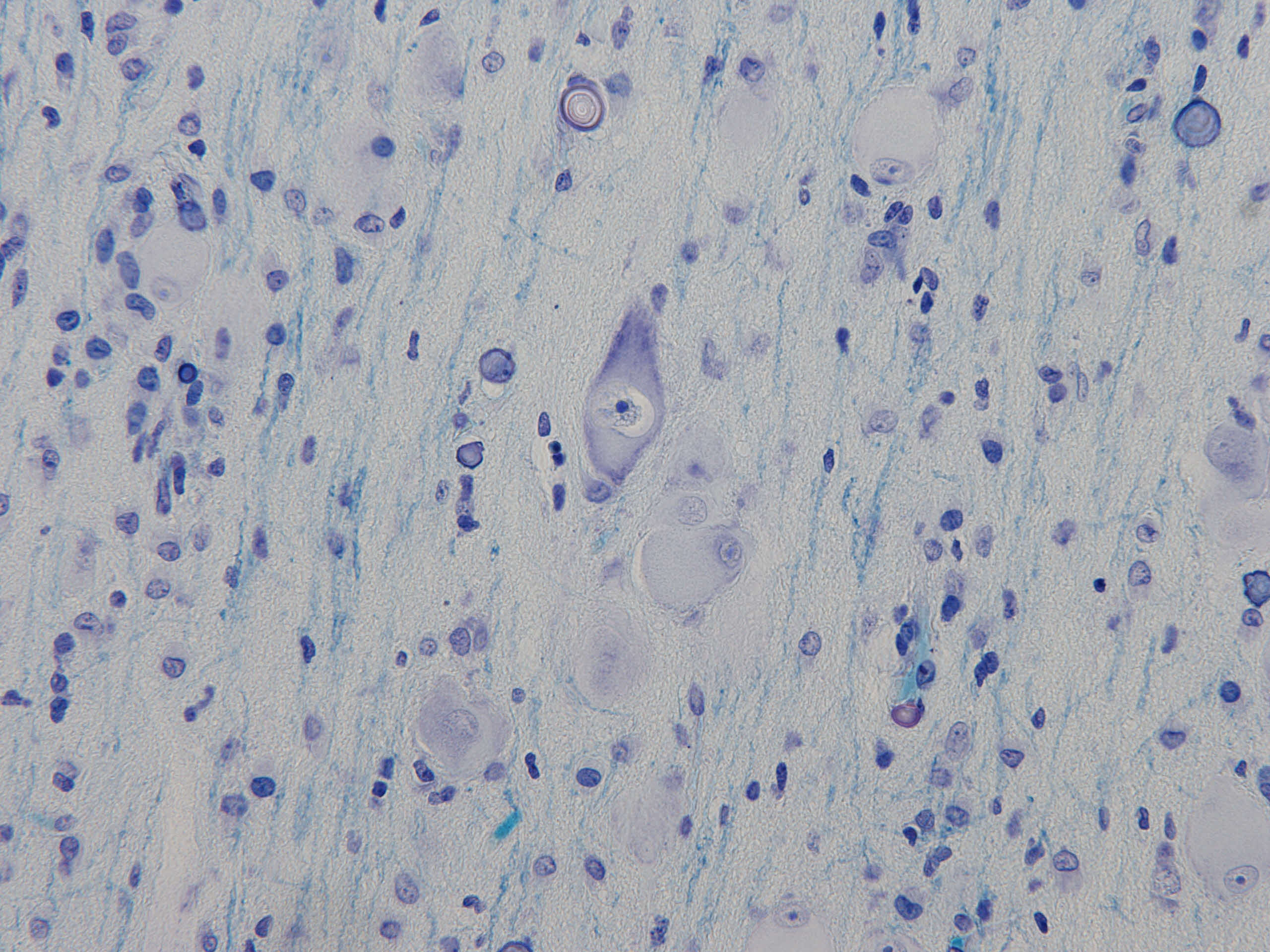 石灰化
dysmorphic neuron
balloon cell